МДОУ «Детский сад № 101»
«Театральная  деятельность - как средство развития речи у детей младшего дошкольного возраста»
М
Авторы воспитатели группы№ 4:
Истомина Э.А.
Федотова В.Д.
Ярославль, 2021
Театр – это волшебный край, в котором ребенок радуется играя, а в игре он познает мир!»С.И. Мерзлякова
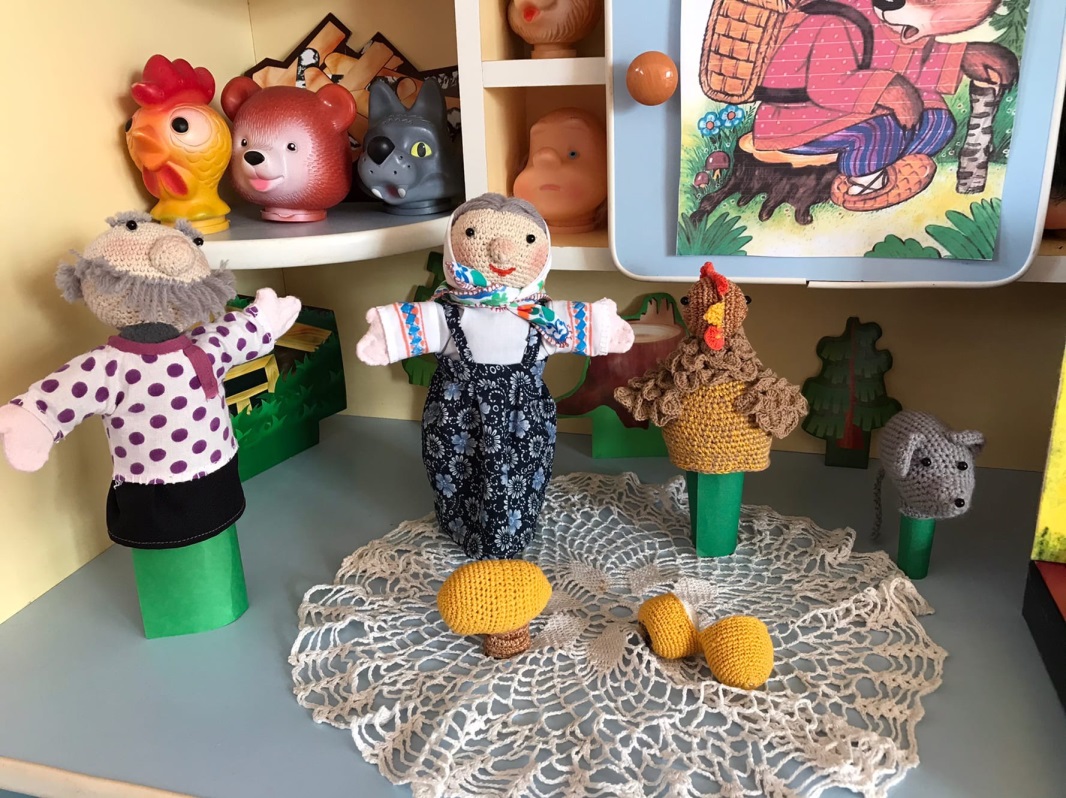 В жизни ребенка с самого его рождения присутствует сказка со своими добрыми и злыми героями, превращениями, волшебными сюжетами. Они просты и понятны детям, а образы героев сказок становятся  неотъемлемой частью жизни каждого ребенка.
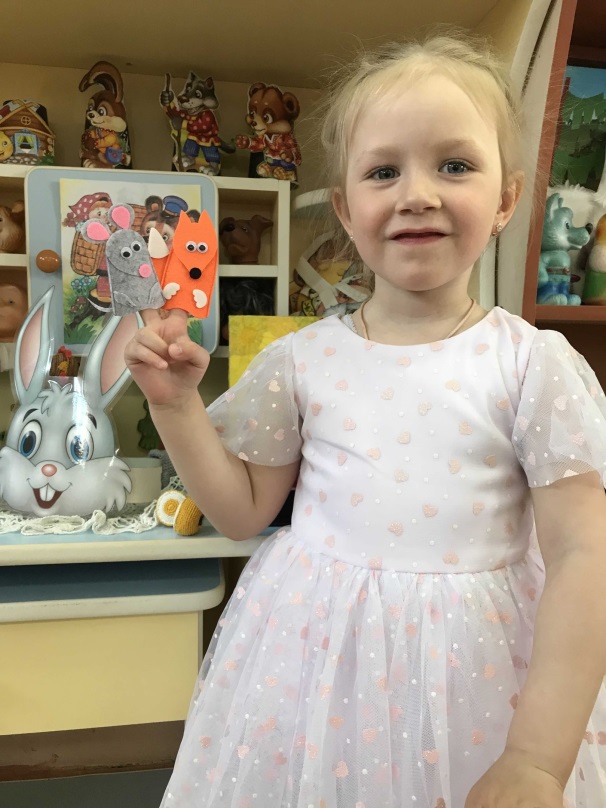 Мир театра – это и есть страна доброй сказки, игра вымысла и реальности, красок и света, слов, музыки и звуков. Театр – это один из самых демократичных и доступных для детского восприятия видов искусства. Благодаря театру ребенок познает мир не только умом, но и сердцем.
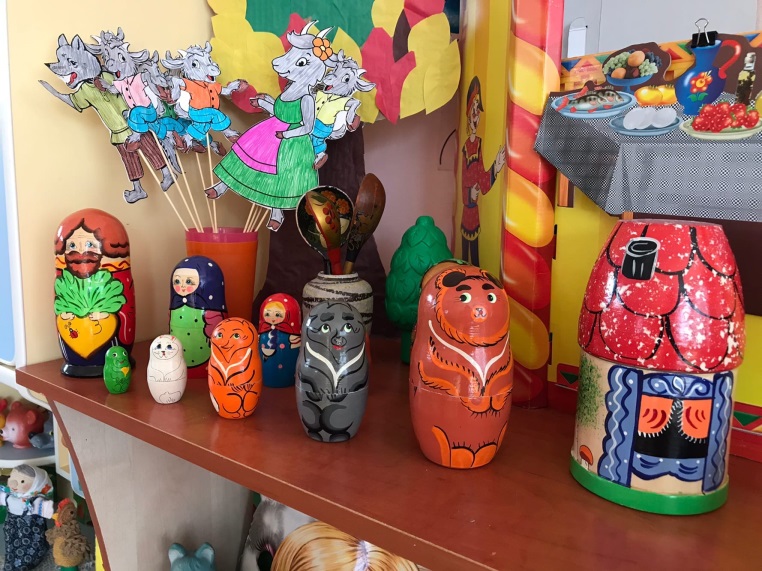 Занятия театральной деятельностью помогают развить интересы и способности детей, способствуют общему развитию, проявлению любознательности. Занятия театральной деятельностью учат ребёнка точно формулировать свои мысли, точно чувствовать и познавать окружающий мир.
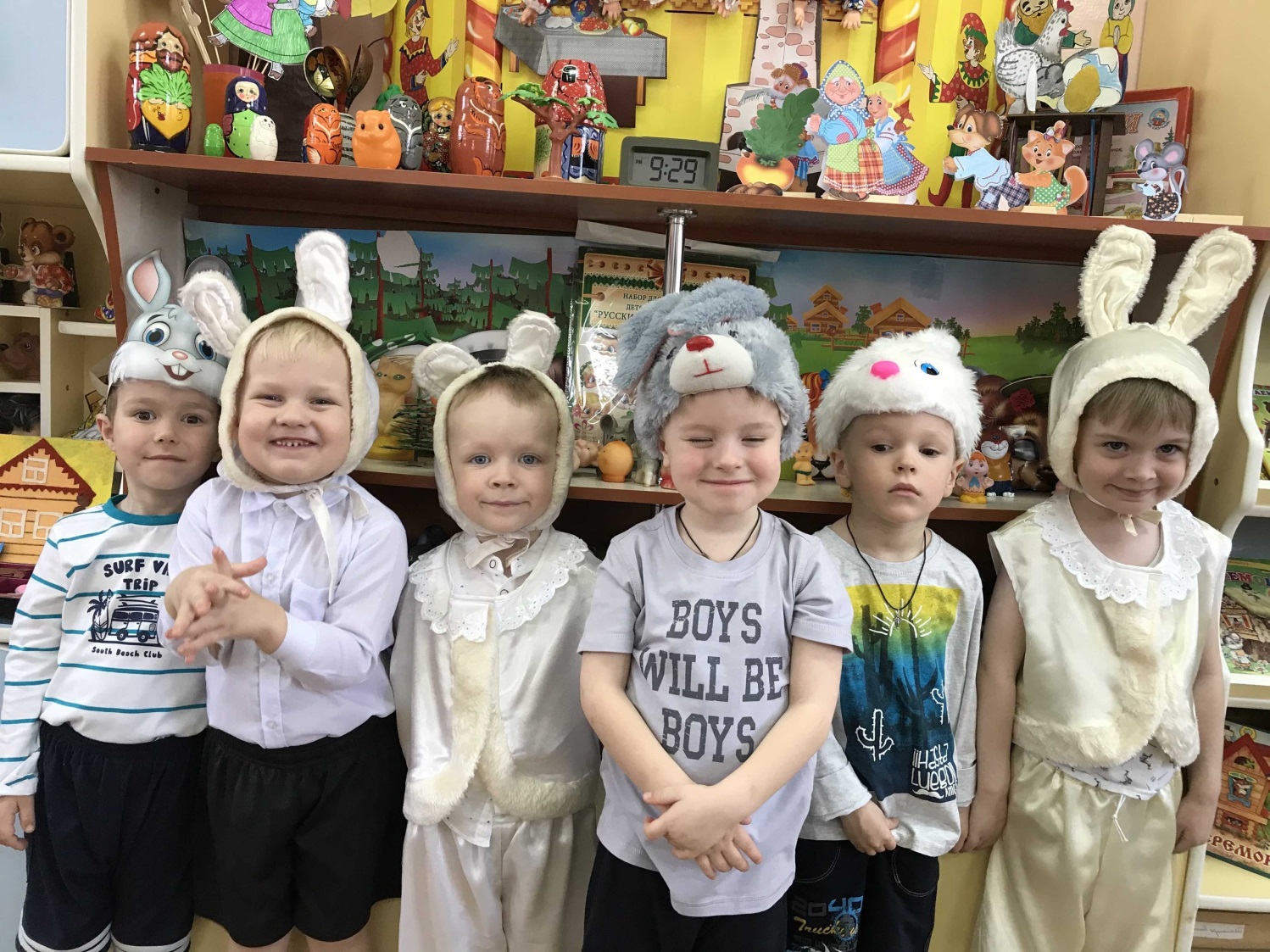 Наша главная цель, которую мы преследуем, чтобы в процессе театрализованной игры активизировался словарь ребенка, совершенствовалась звуковая культура речи, ее интонационный строй. 
Исполняемая роль, произносимые реплики ставят ребенка перед необходимостью ясно, четко, понятно изъясняться. У него улучшается диалогическая речь, ее грамматический строй.
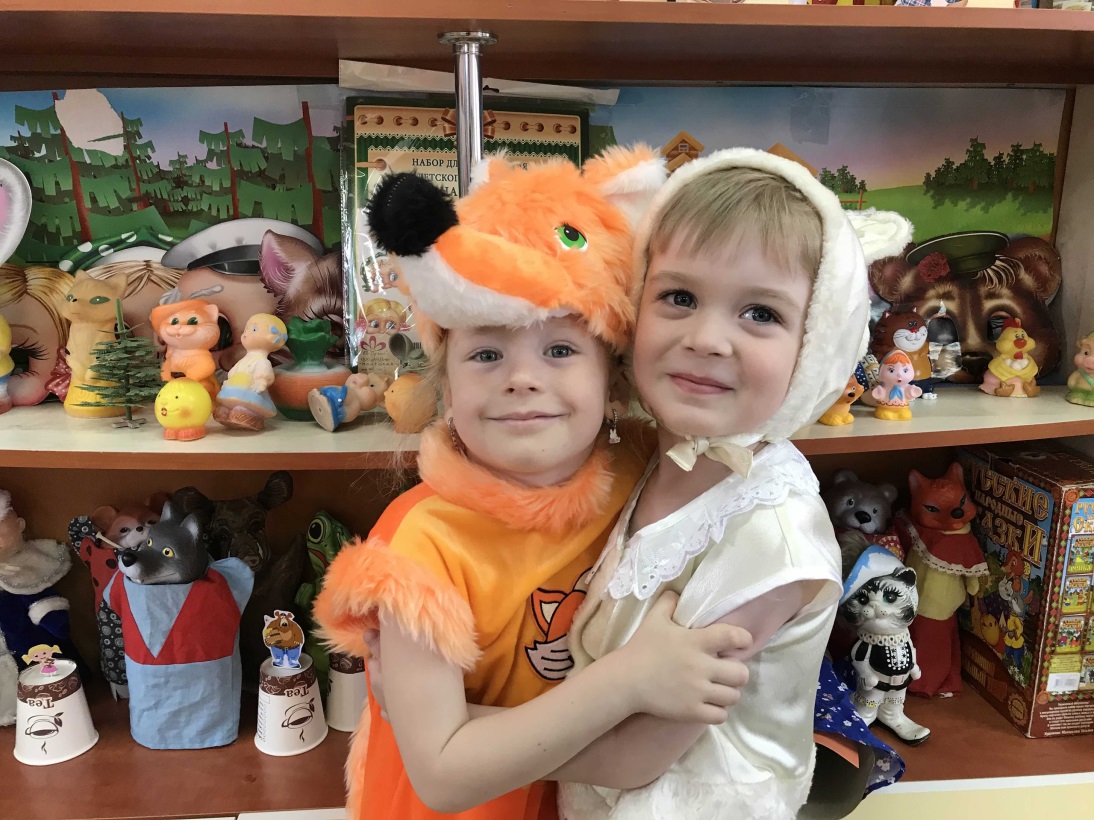 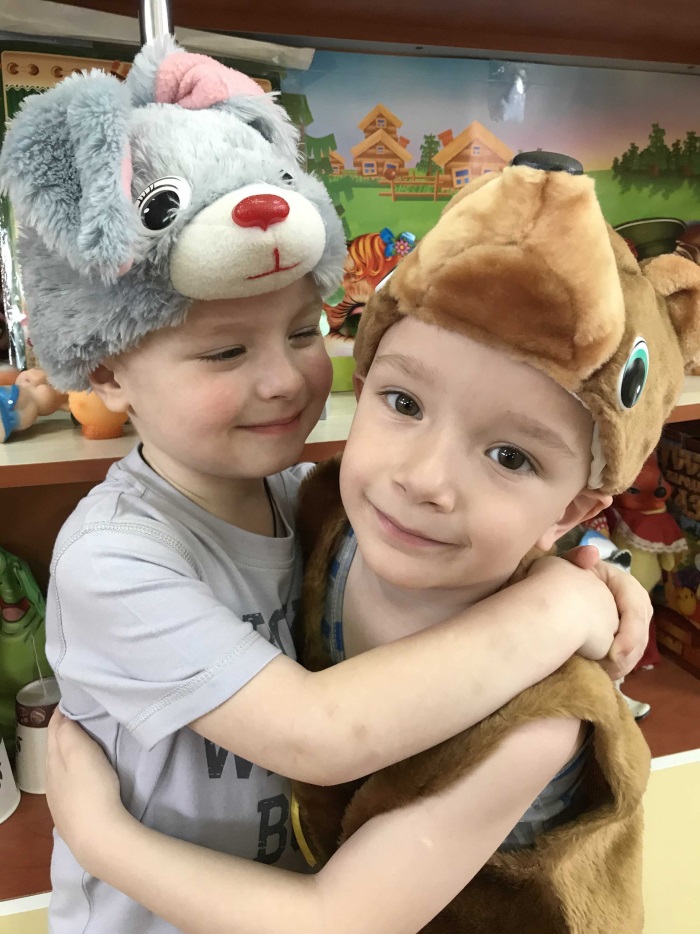 В нашем театральном центре присутствуют разнообразные виды театров
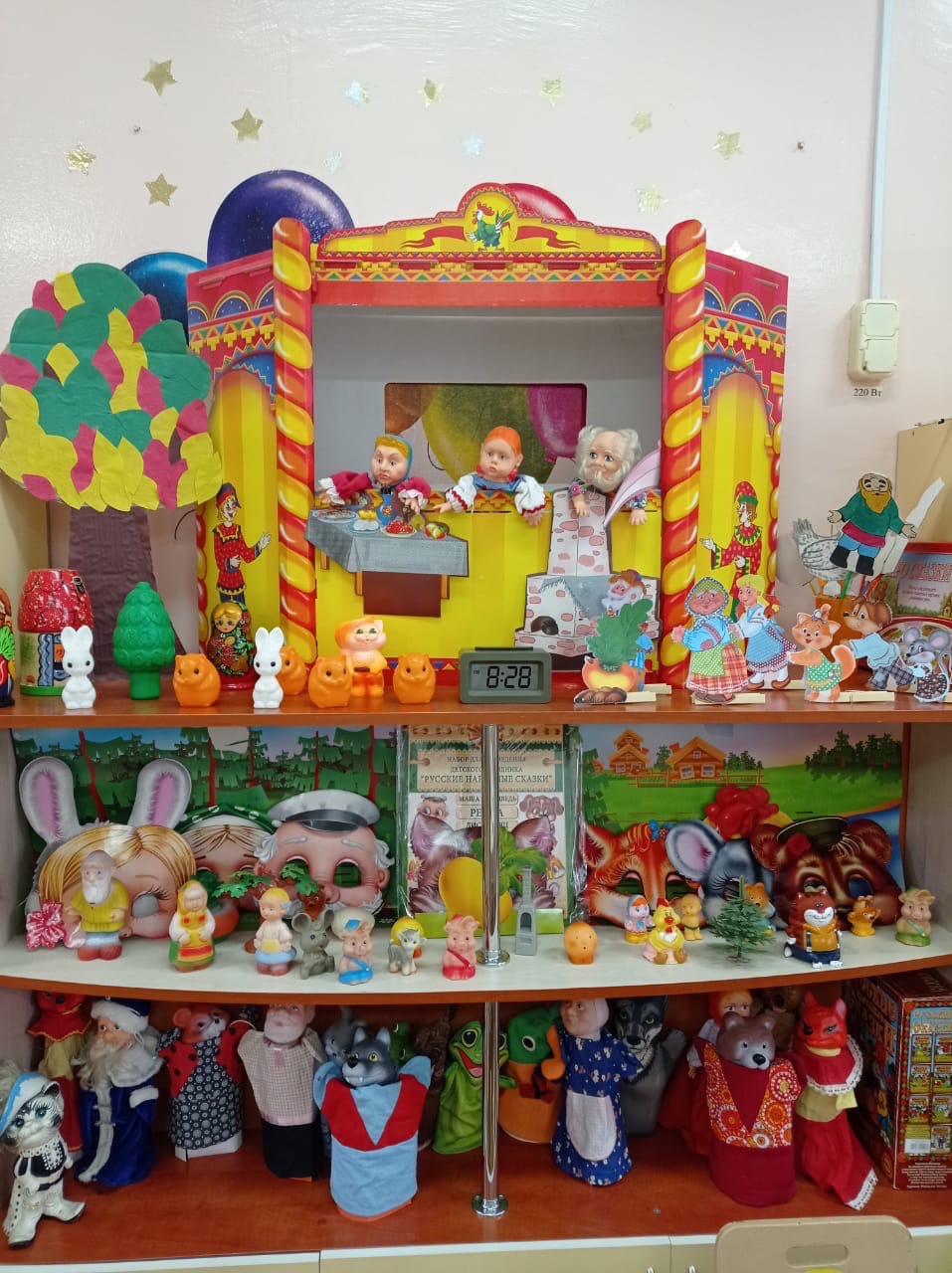 Пальчиковый театр
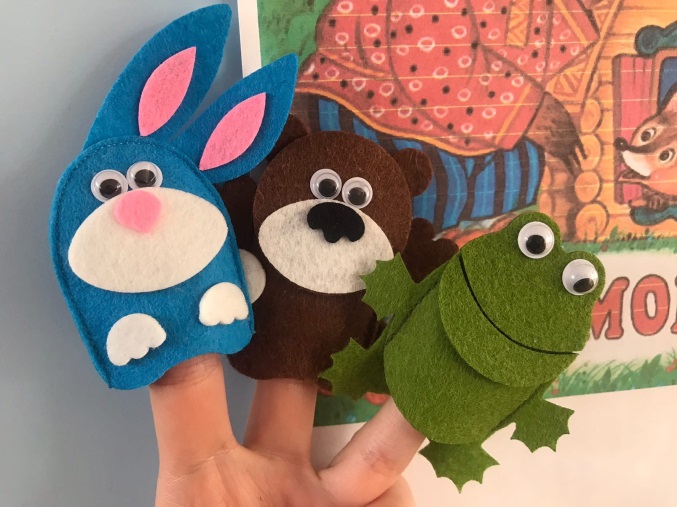 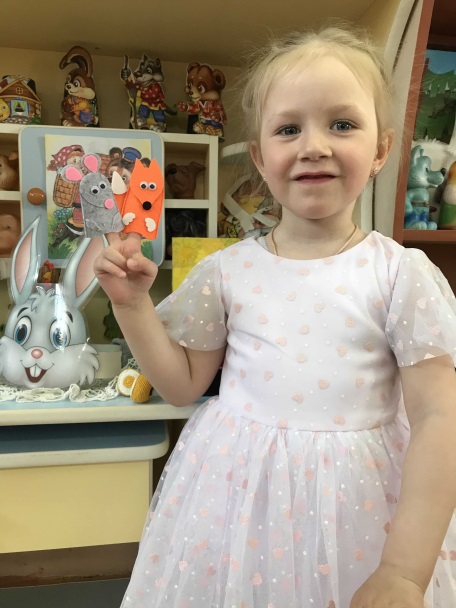 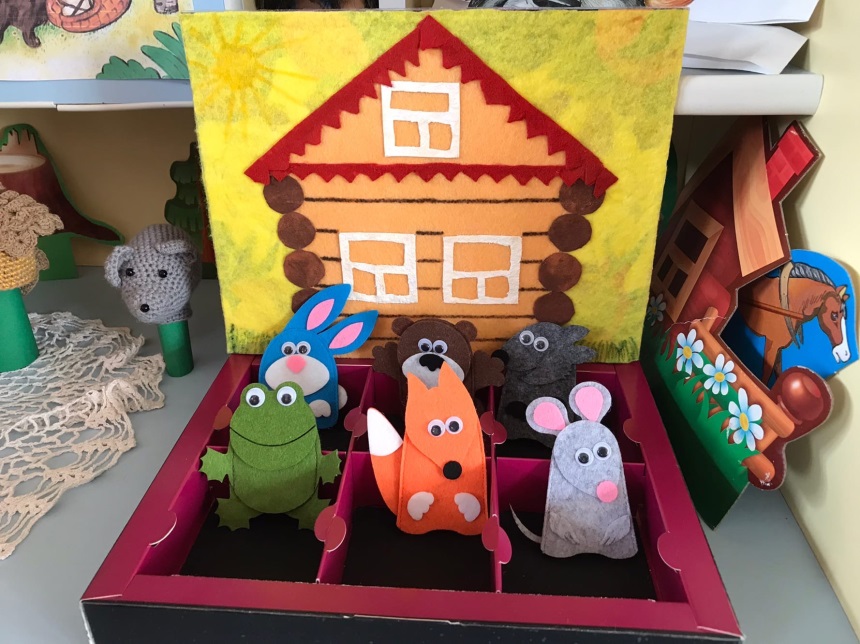 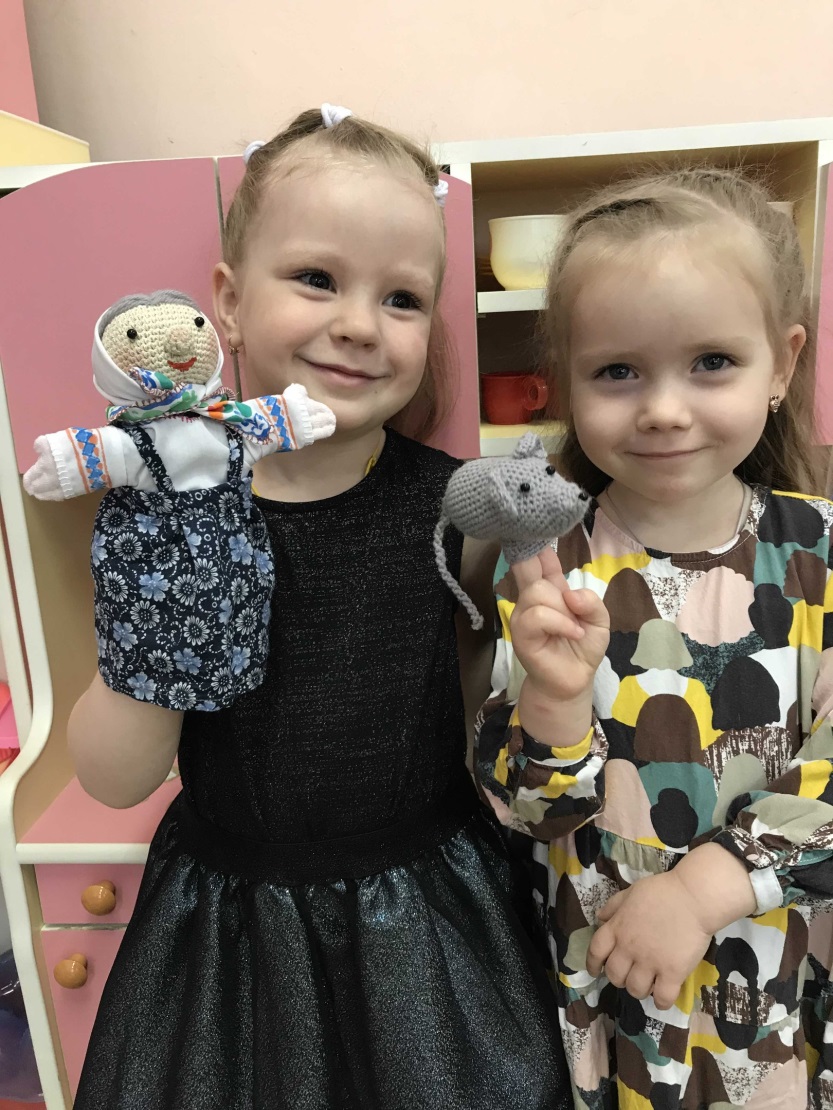 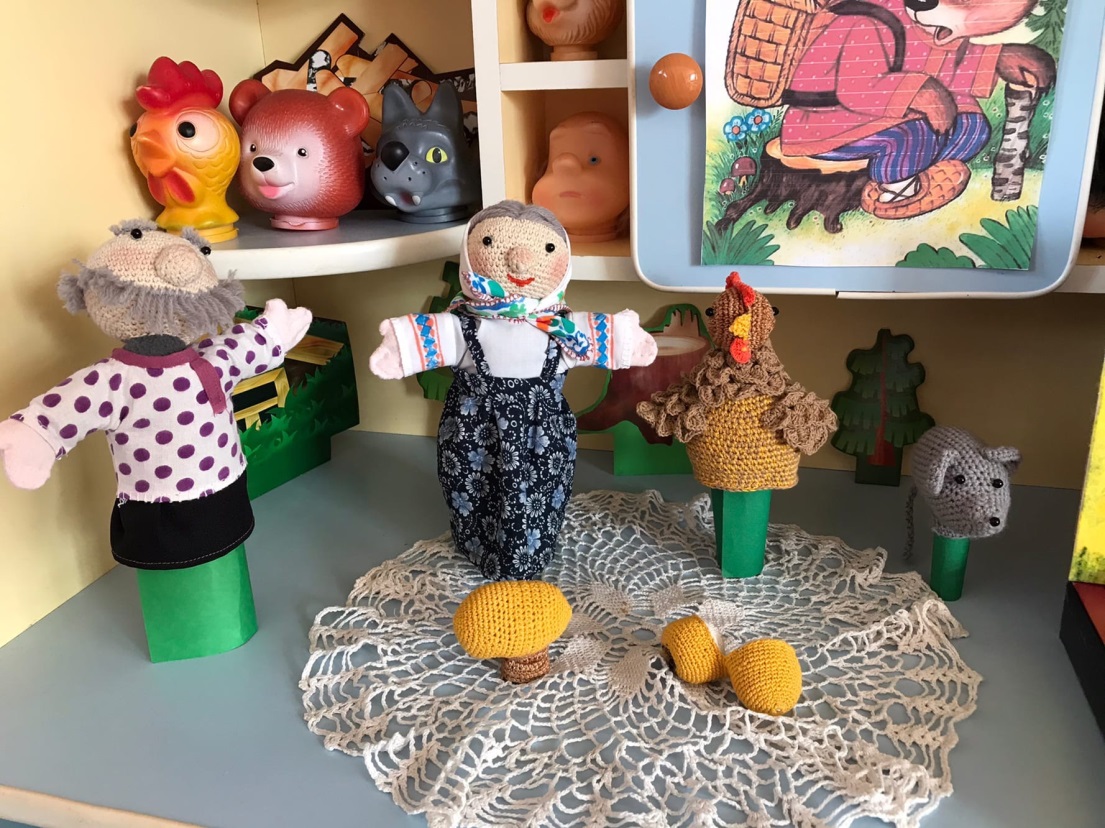 Театр на стаканчиках
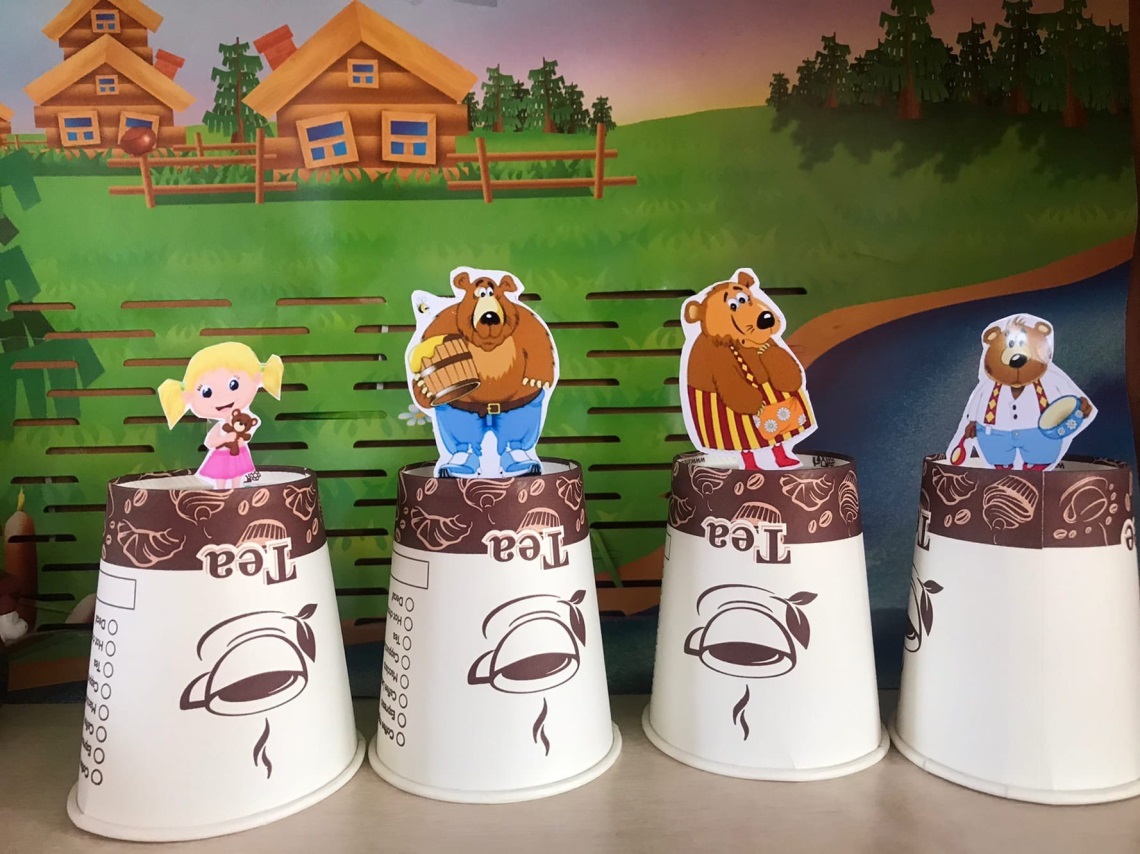 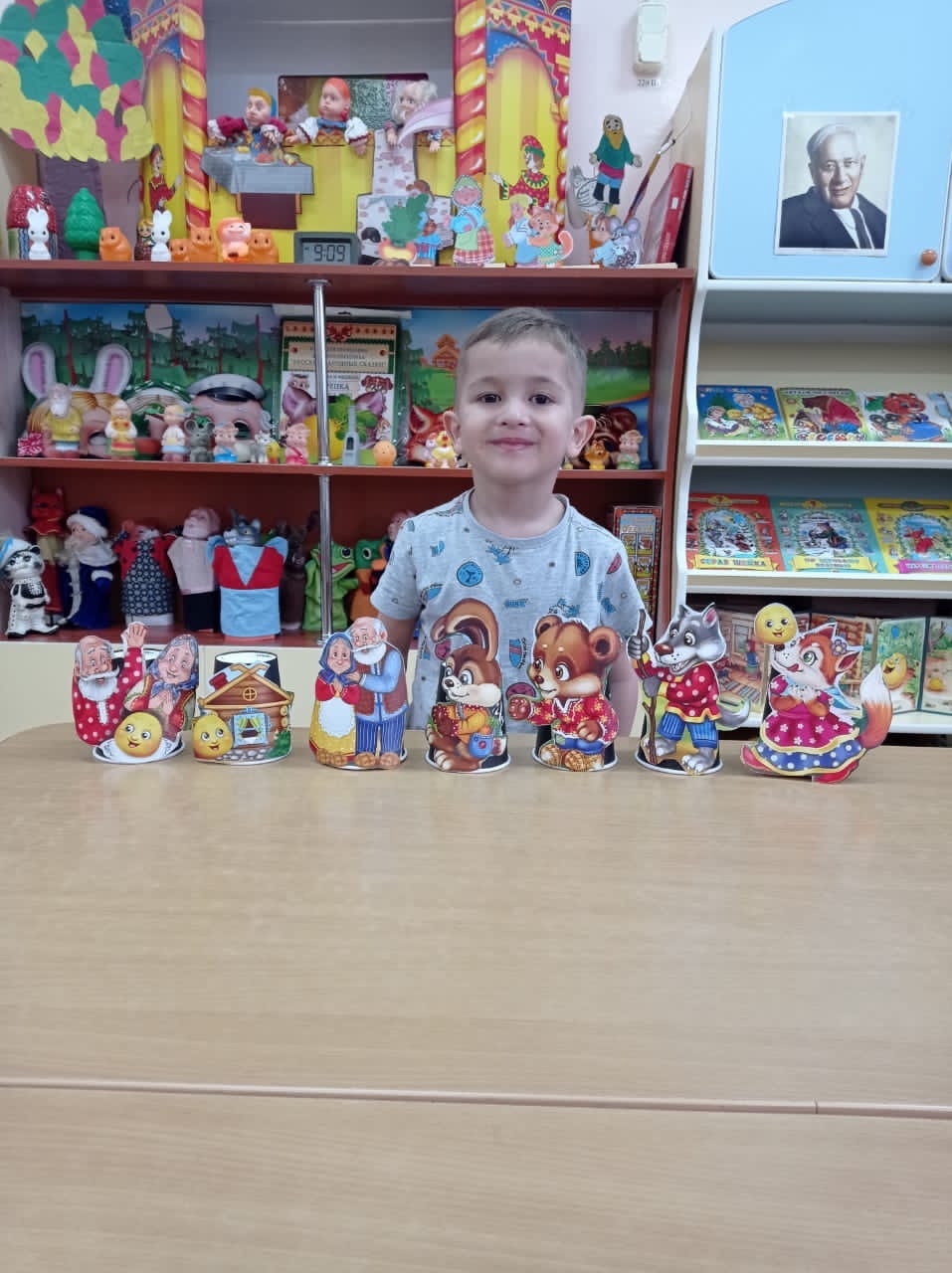 Настольный театр
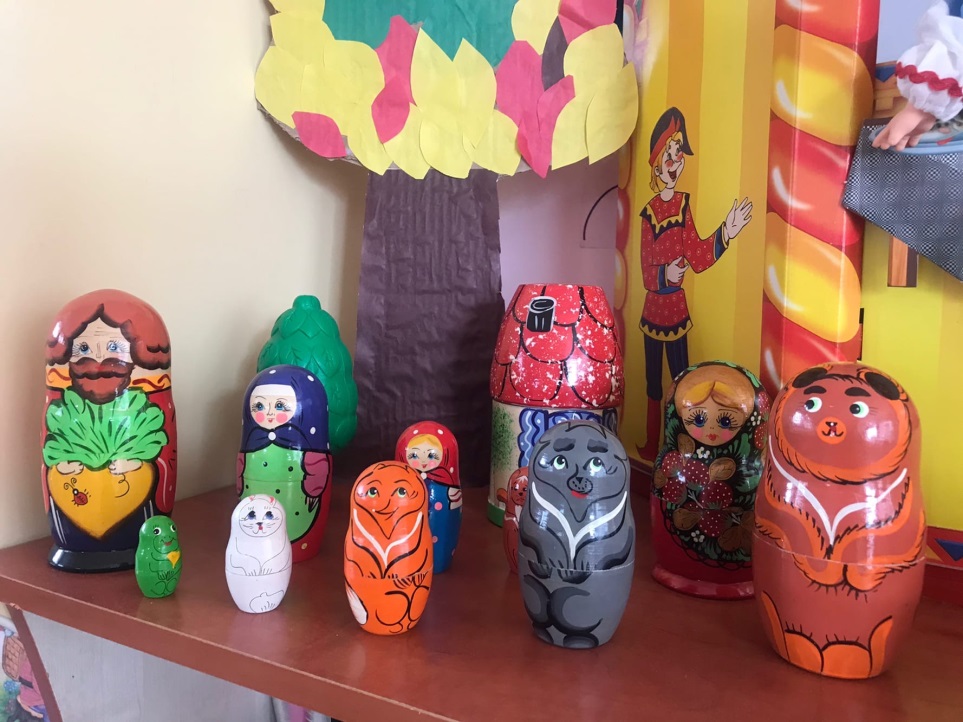 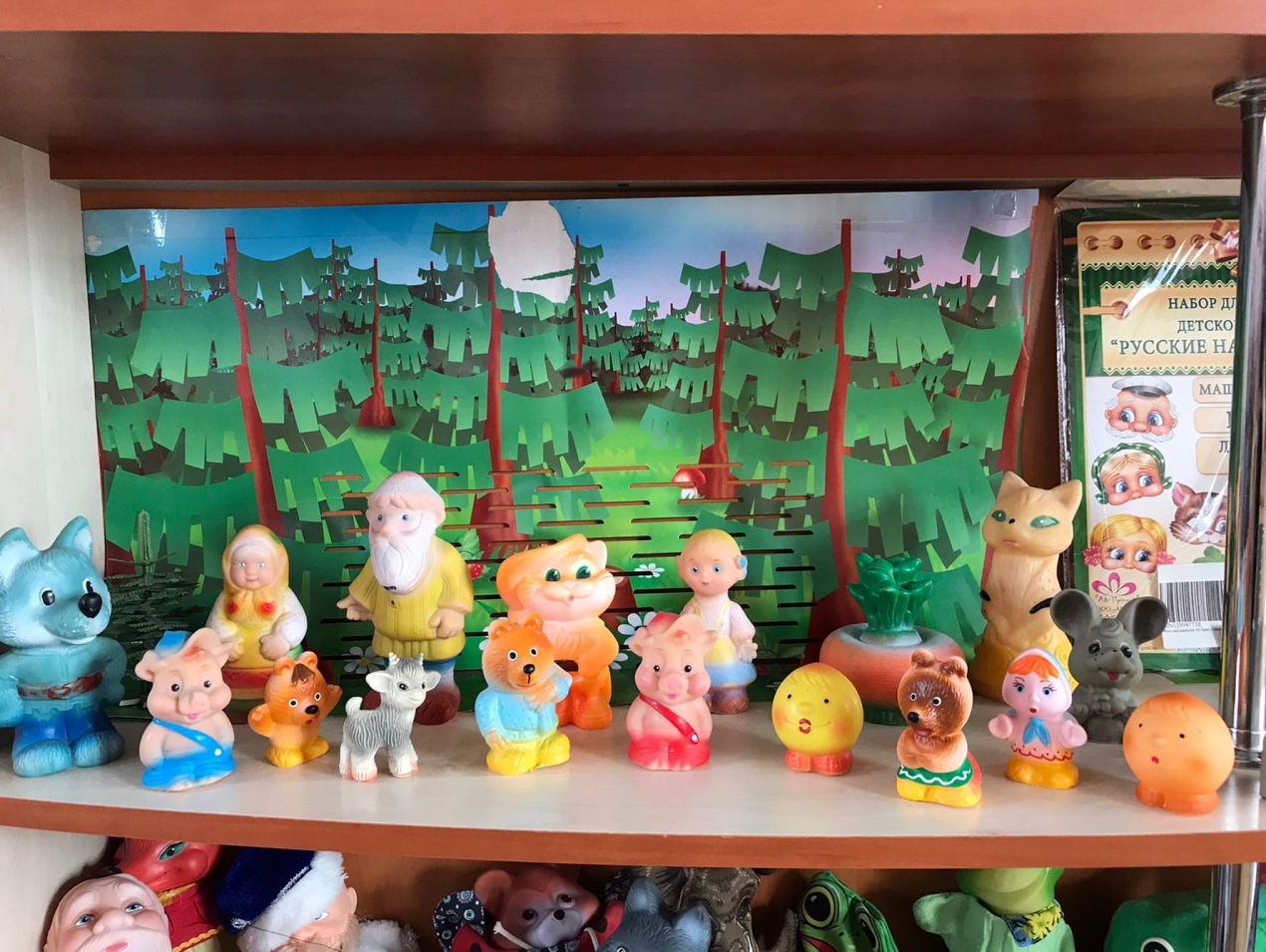 Театр на прищепках
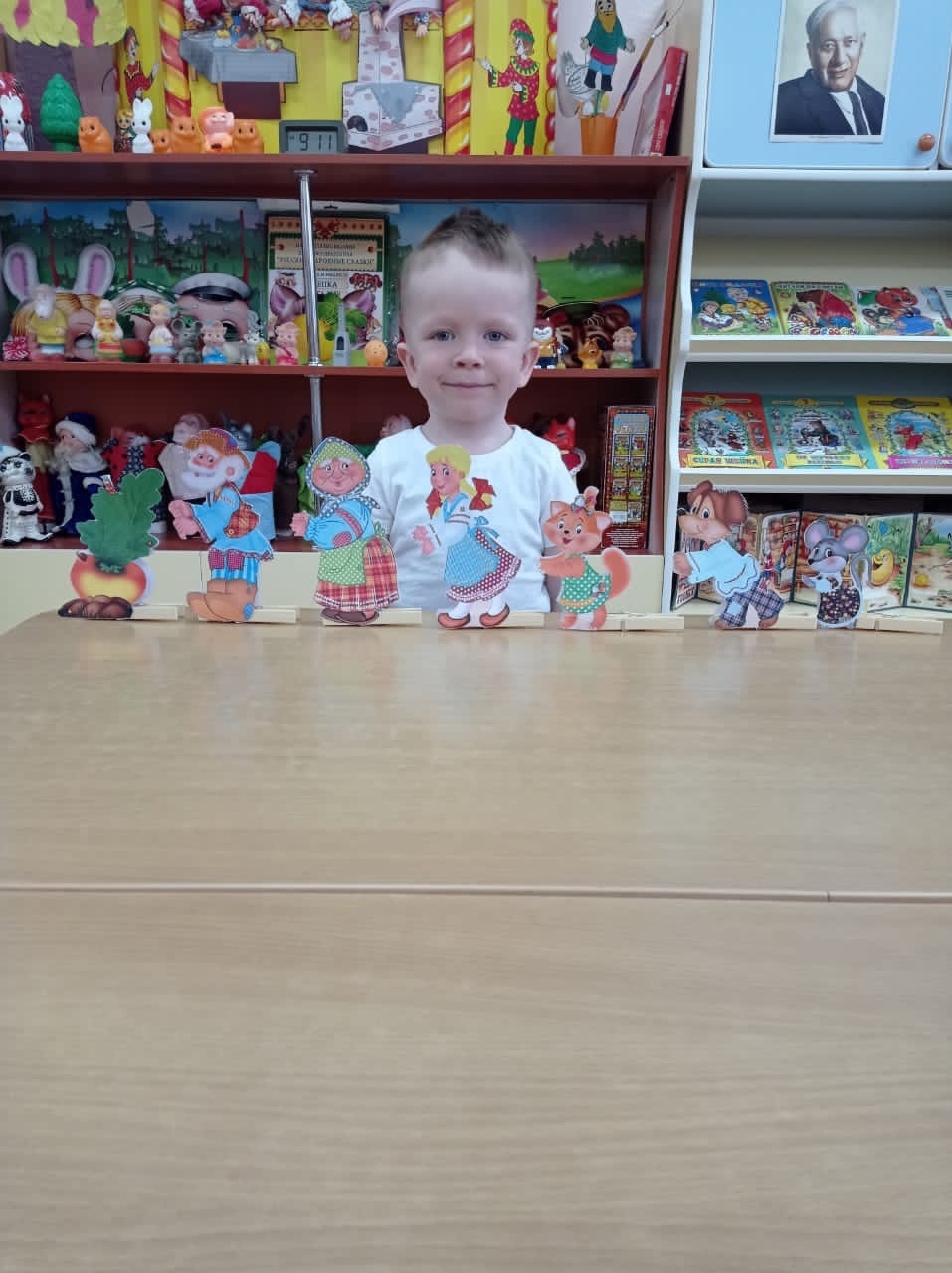 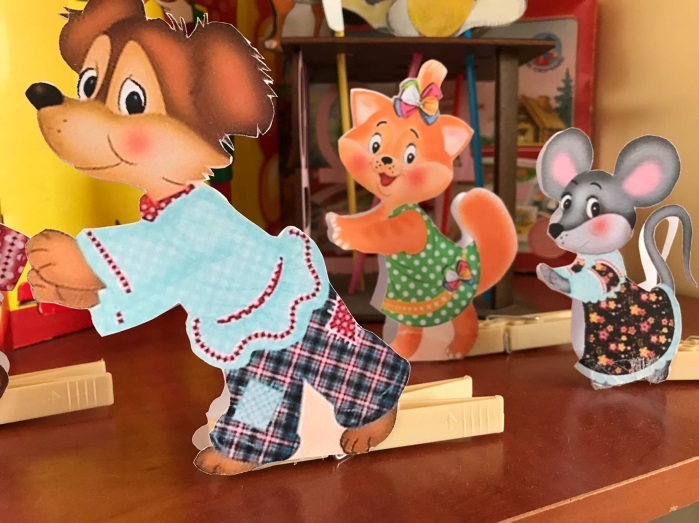 Плоскостной театр на палочках
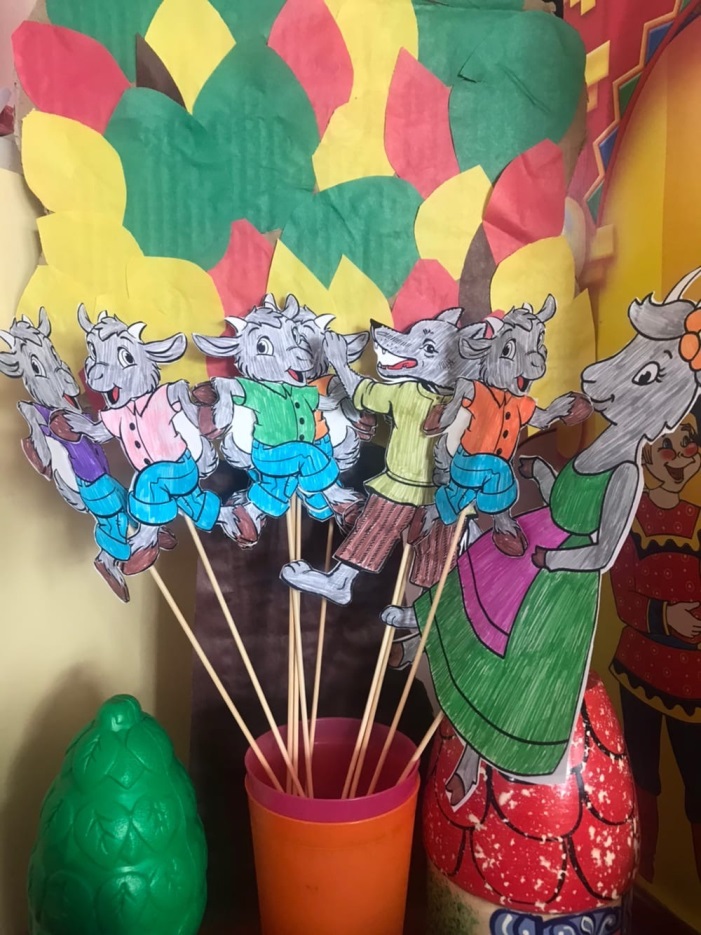 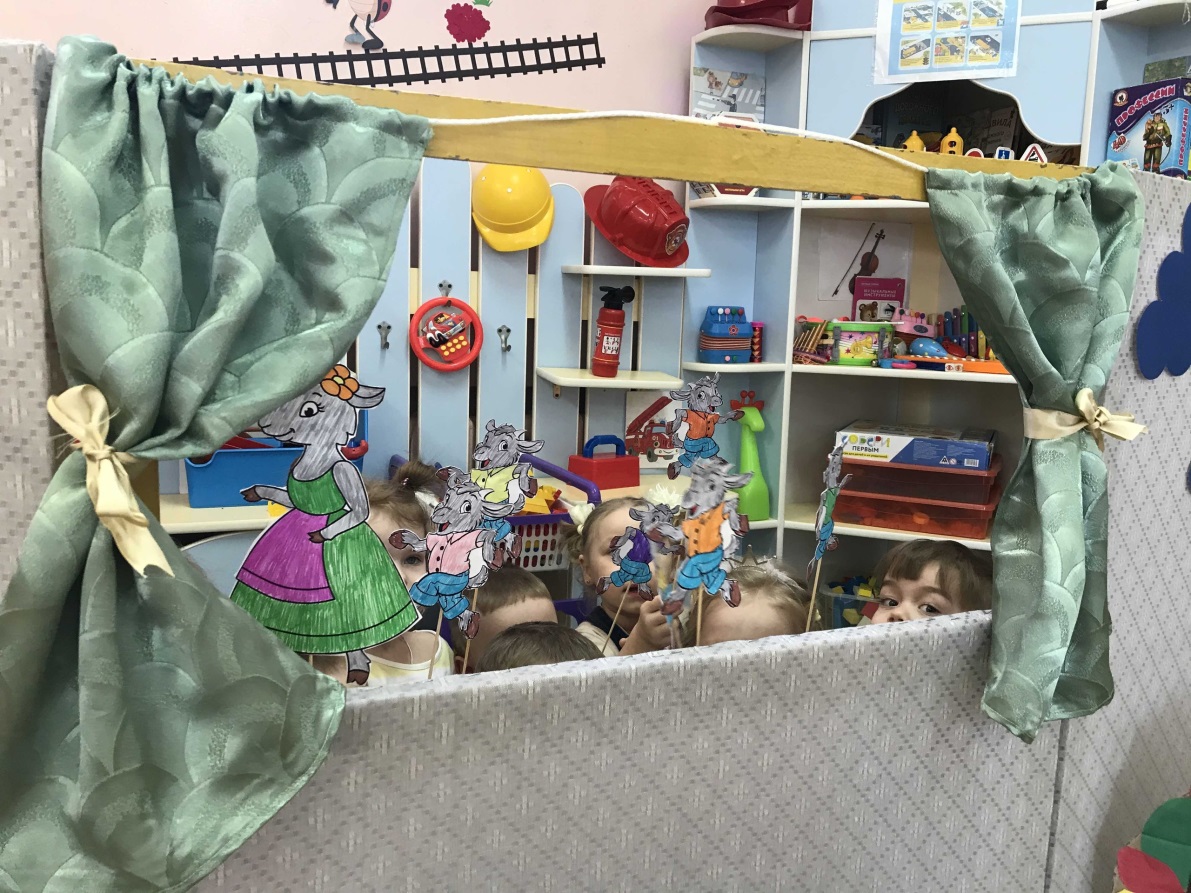 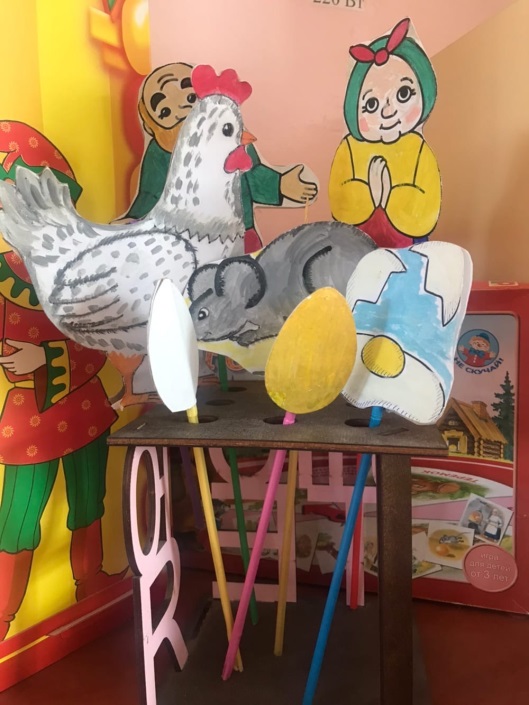 В нашем театральном центре множество декораций и атрибутов к играм-спектаклям, что позволяет развивать в детях исследовательский интерес, любознательность, творческую инициативу.
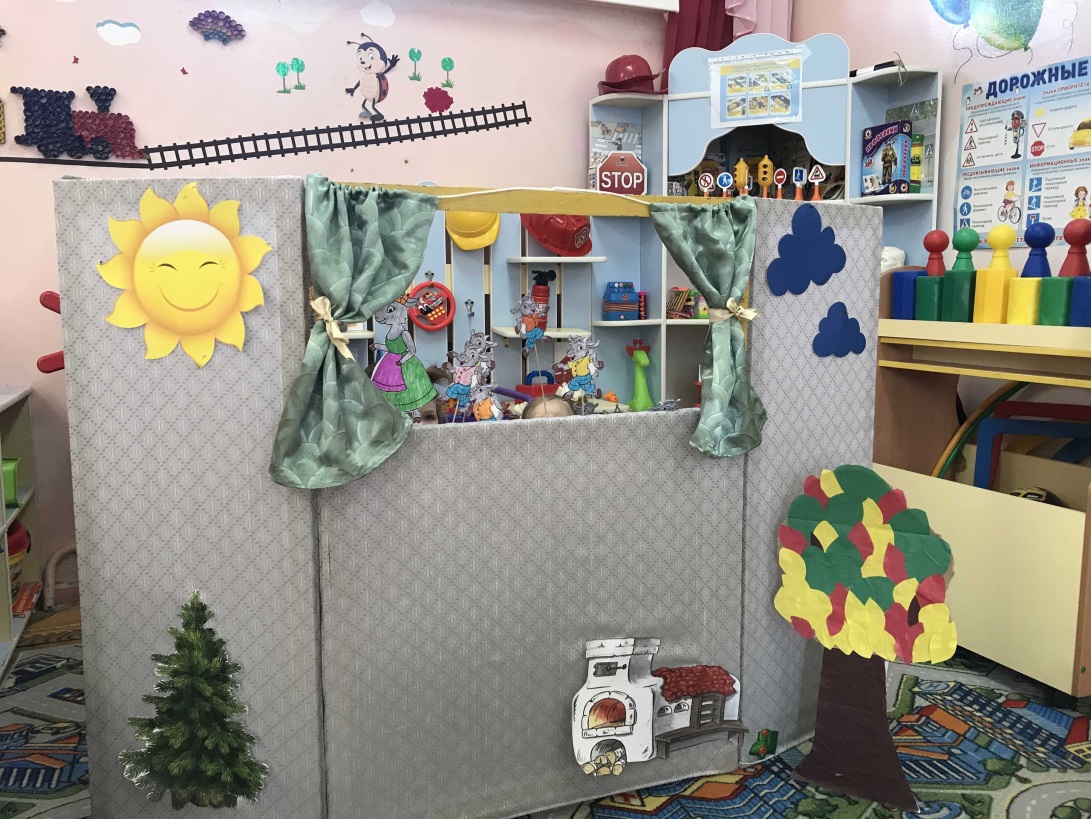 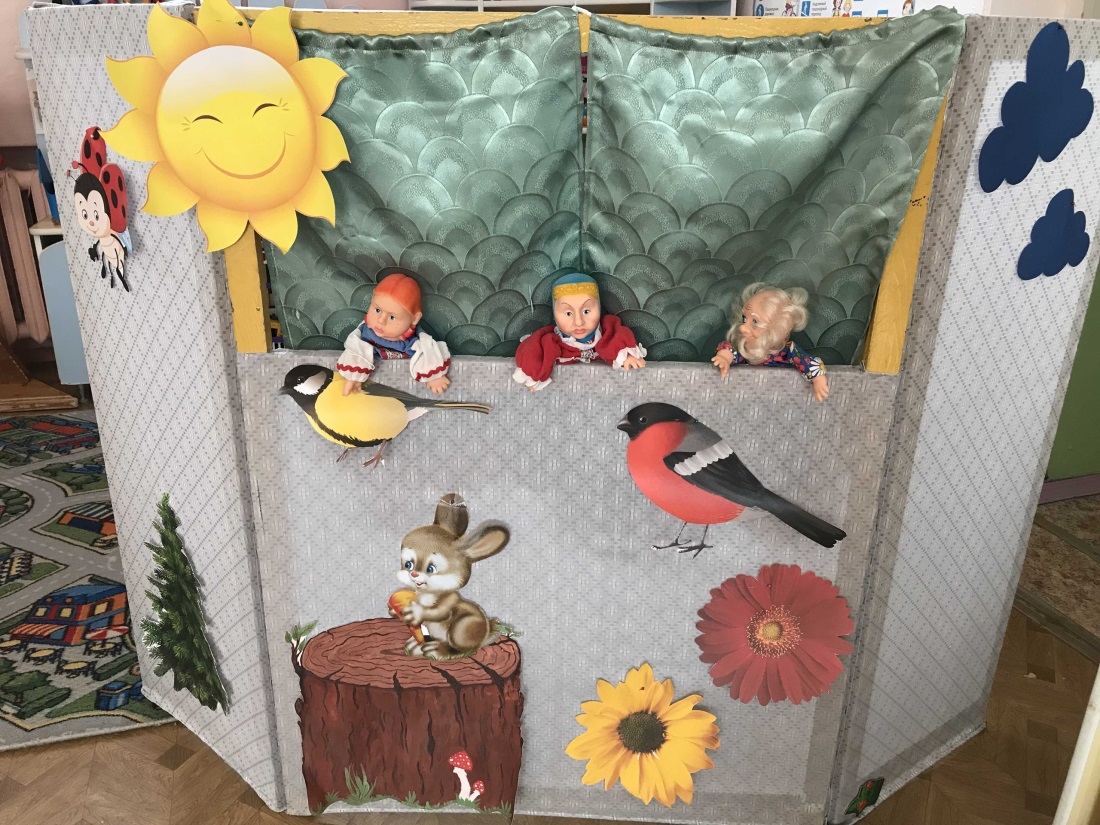 Наш театральный центр не был бы таким богатым, полноценным, разнообразным, насыщенным без помощи родителей, которые принимали активное участие, были заинтересованы в развитии творческой активности детей, активизации  и обогащения речи детей, увеличения словарного запаса. За что, мы им выражаем благодарность и признательность.
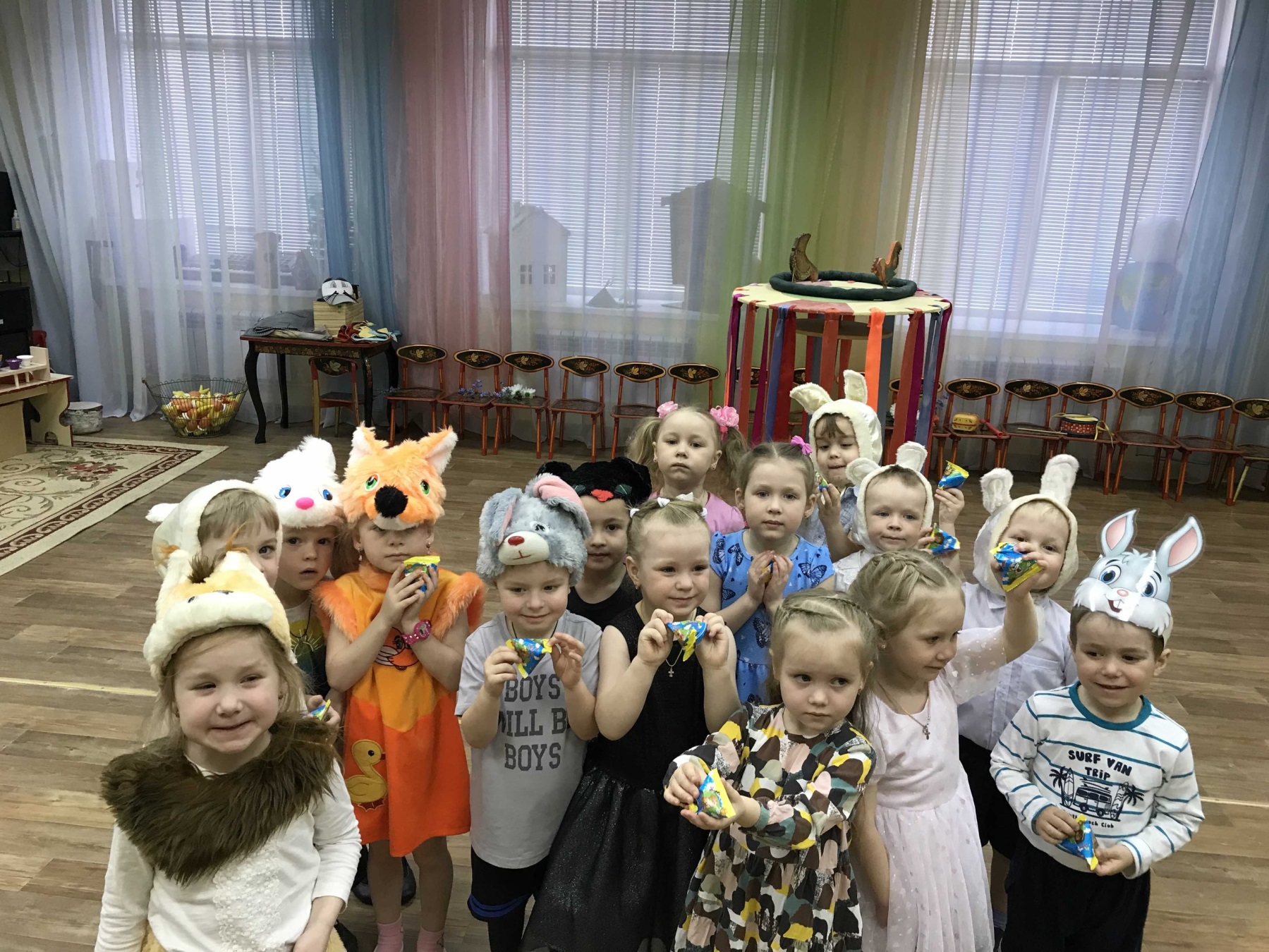 Таким образом, мы можем сделать вывод, что целенаправленная и планомерная работа по развитию, обогащению, активизации речи детей и творческих способностей показала, что театрализованная деятельность с детьми младшего дошкольного возраста является очень эффективным способом воздействия на детей.
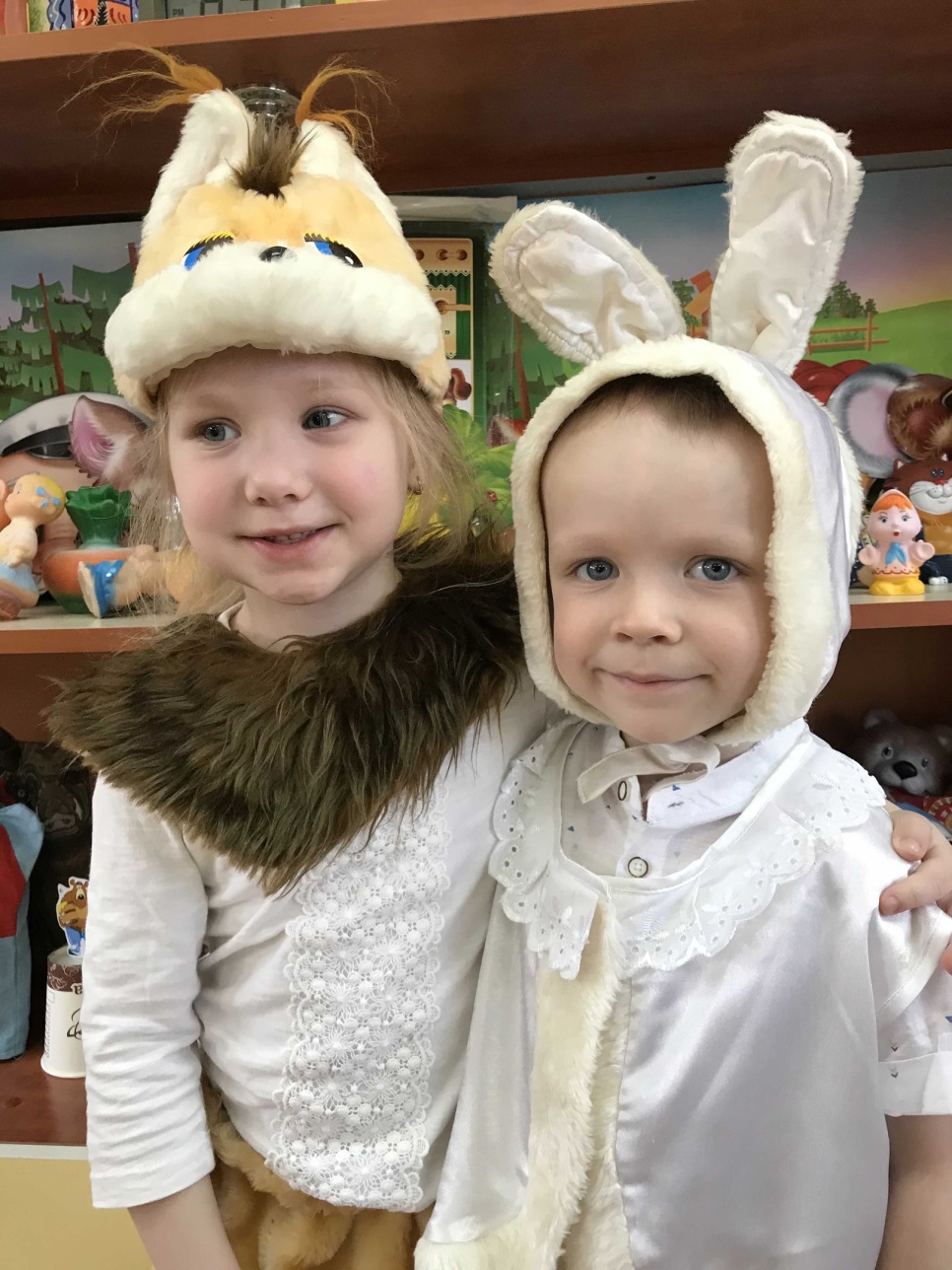